Instructions
Follow the portfolio guidelines
Make a copy of this template to format your portfolio
Save your portfolio as a PDF
Don’t include this “Instructions” slide in your portfolio
File > Save As > PDF (*.pdf)
Upload your portfolio to the application checklist
Visit SCGSAH.org/apply-now to begin applying or access the application portal
(Preferred Name) (Last Name) 
9th Grade Visual Arts Portfolio
(Current School Year)
9th Grade Portfolio | Introduction
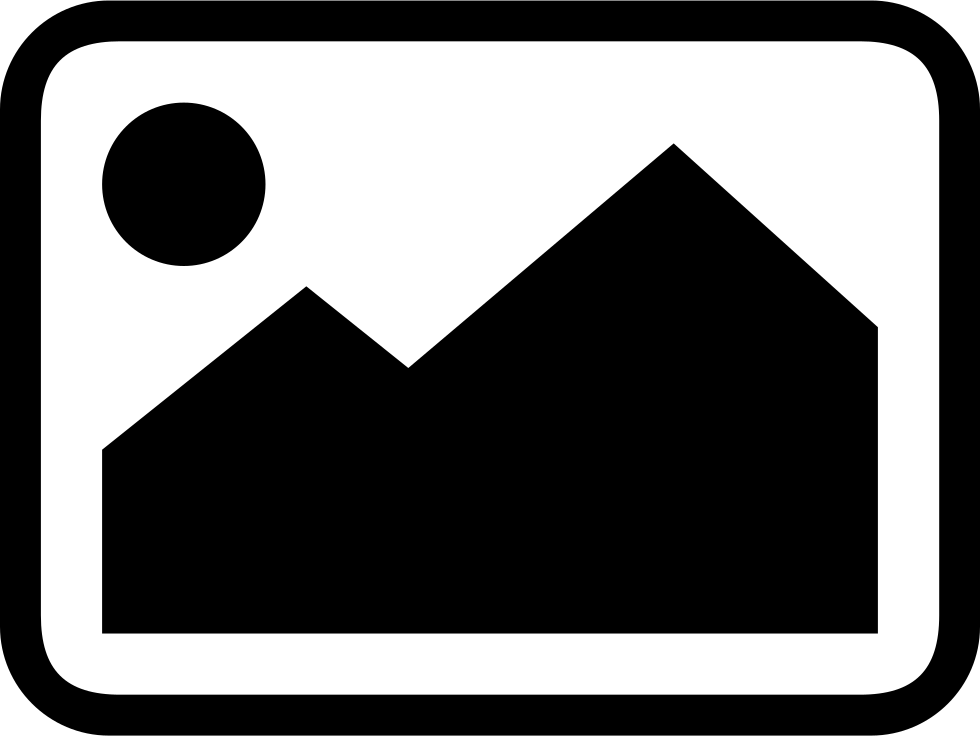 9th Grade Portfolio | Collage
In three (3) sentences, share how your collage represents a topic that you’ve learned about in school.

Your Answer:
9th Grade Portfolio | Collage
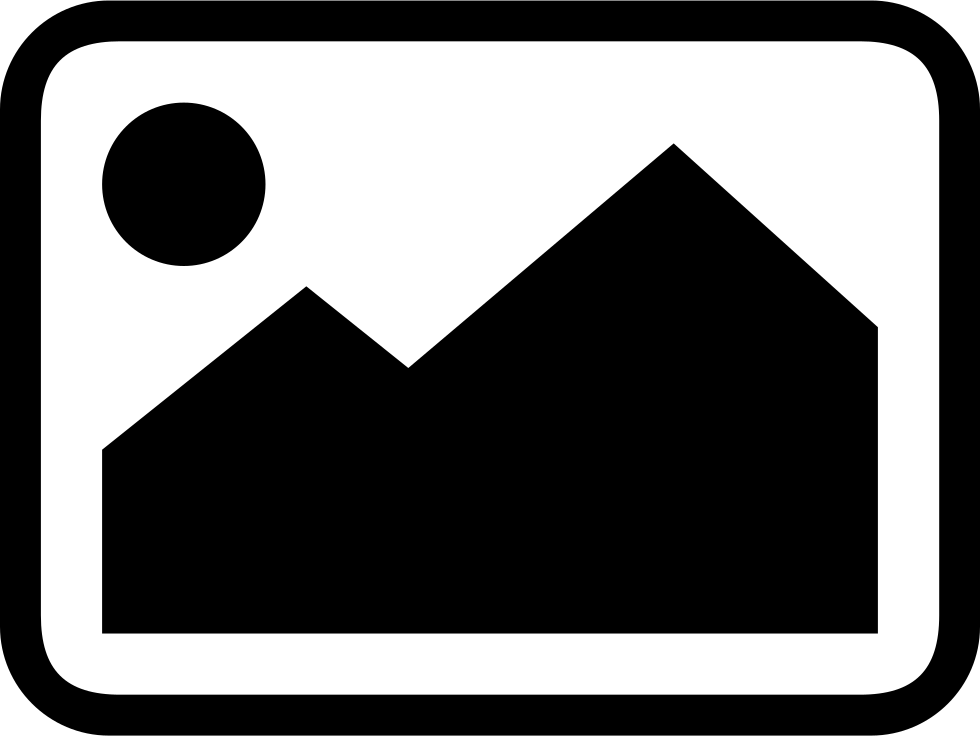 9th Grade Portfolio | Pencil Drawing of Two Unrelated Objects
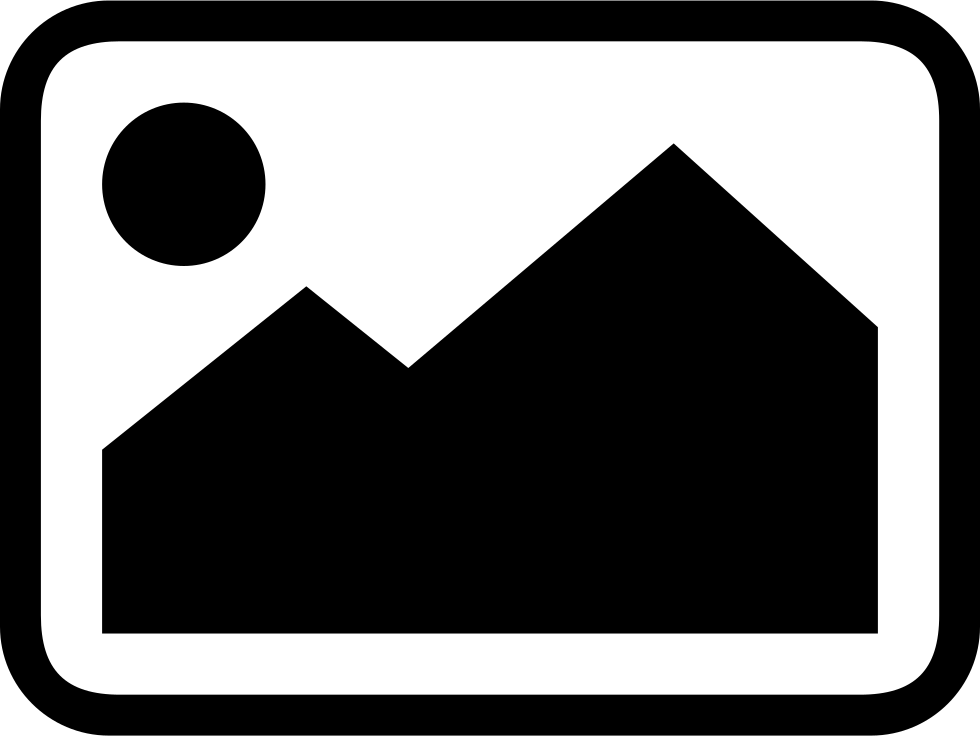 9th Grade Portfolio | Piece of Choice
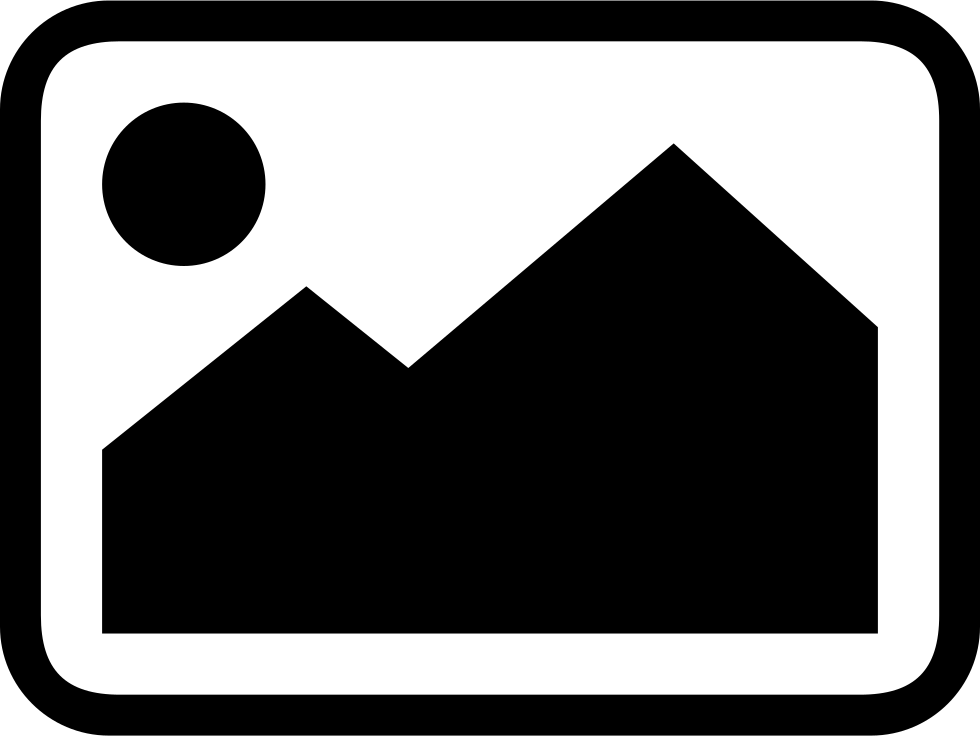 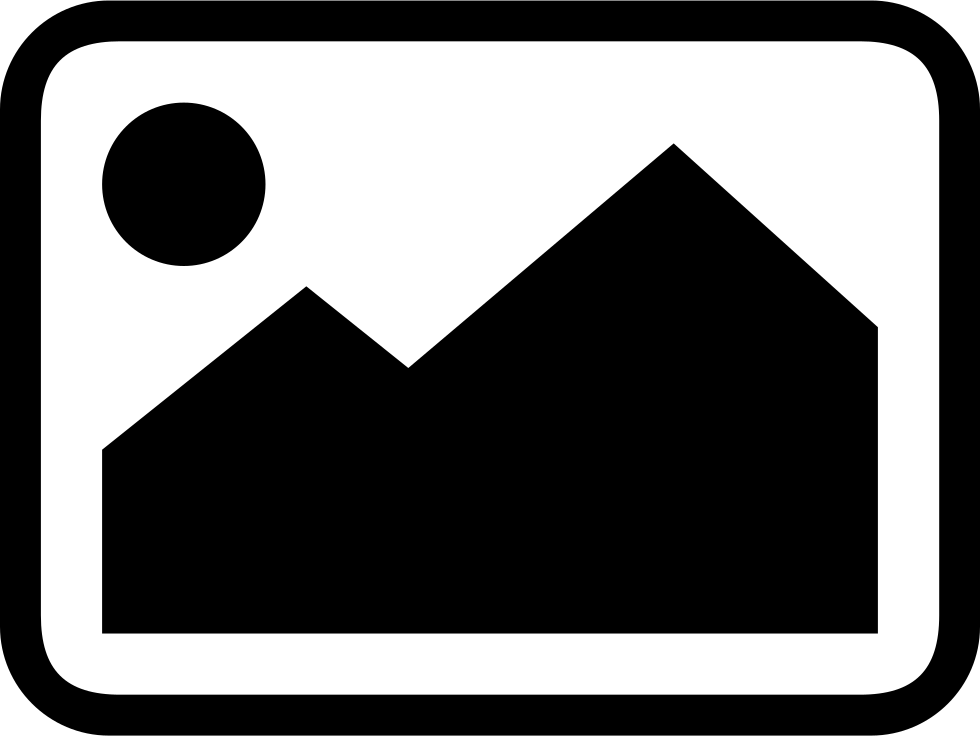 9th Grade Portfolio | Sketchbook Pages 1 & 2
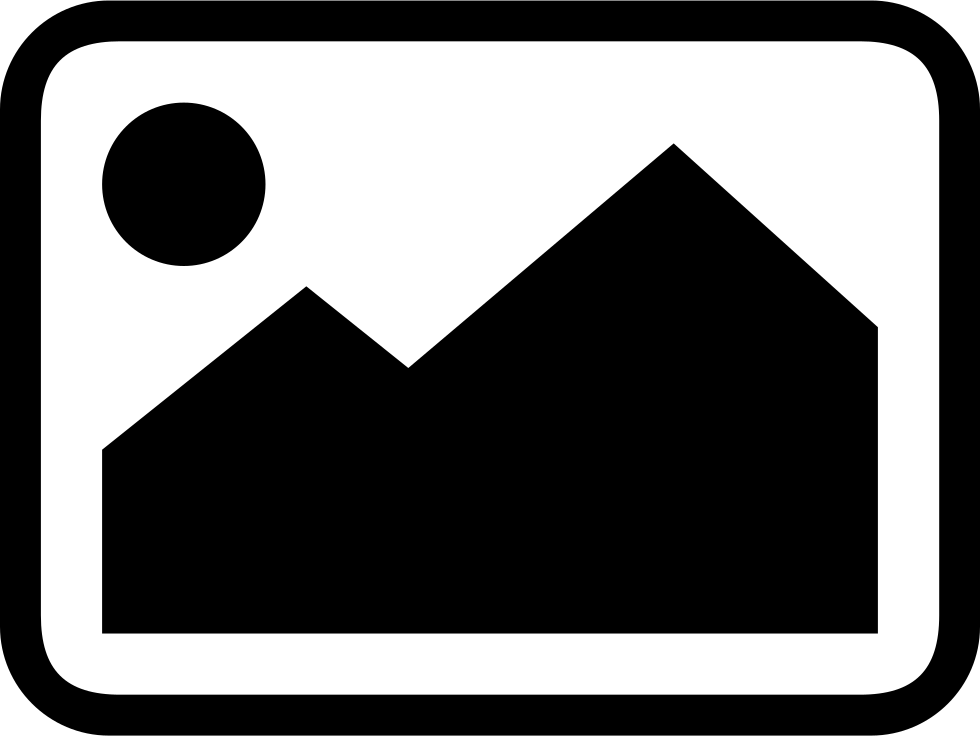 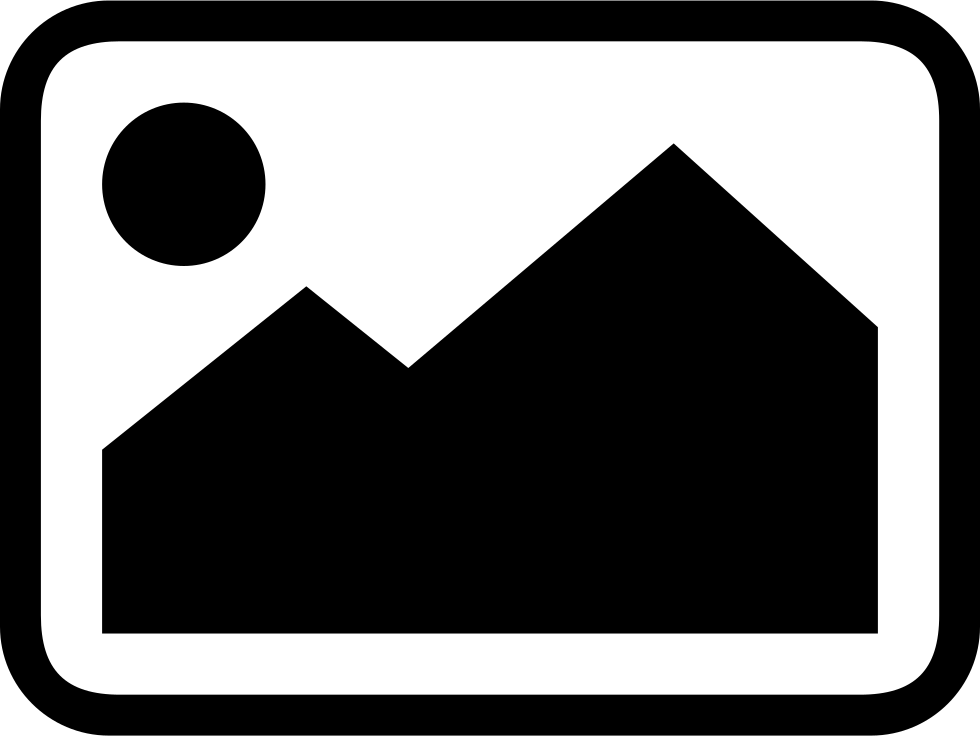 9th Grade Portfolio | Sketchbook Pages 3 & 4
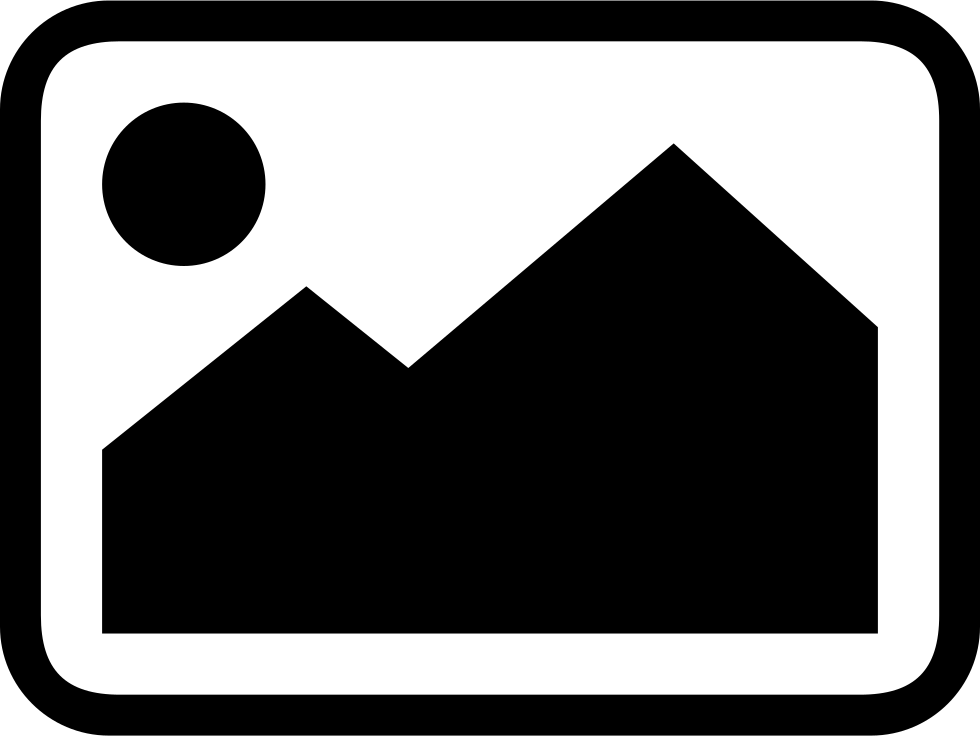 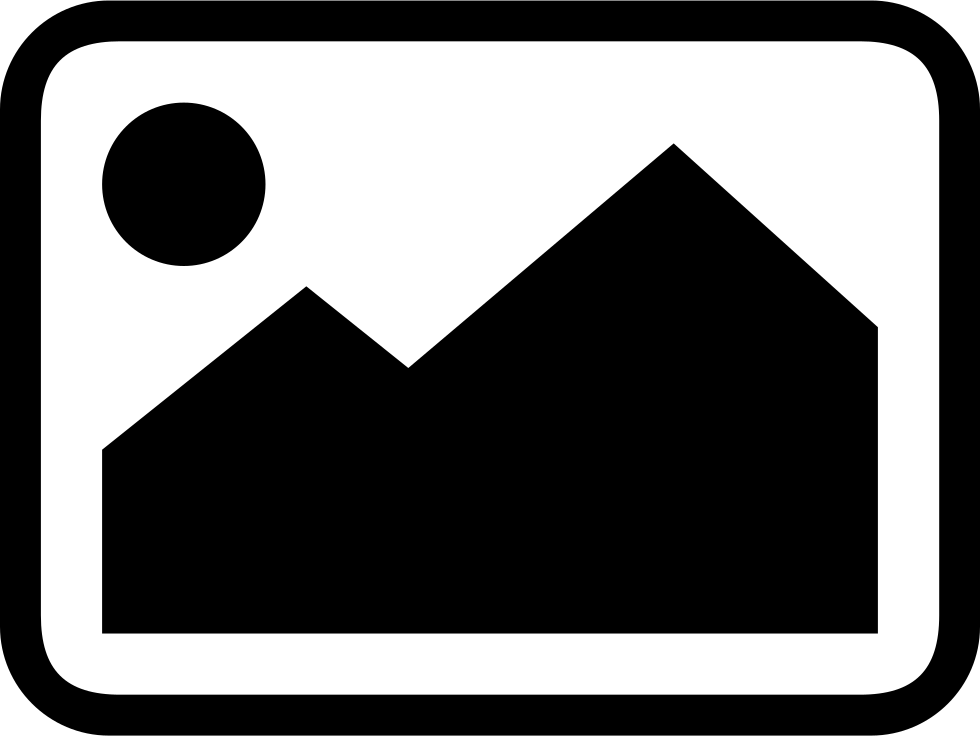 9th Grade Portfolio | Sketchbook Pages 5 & 6
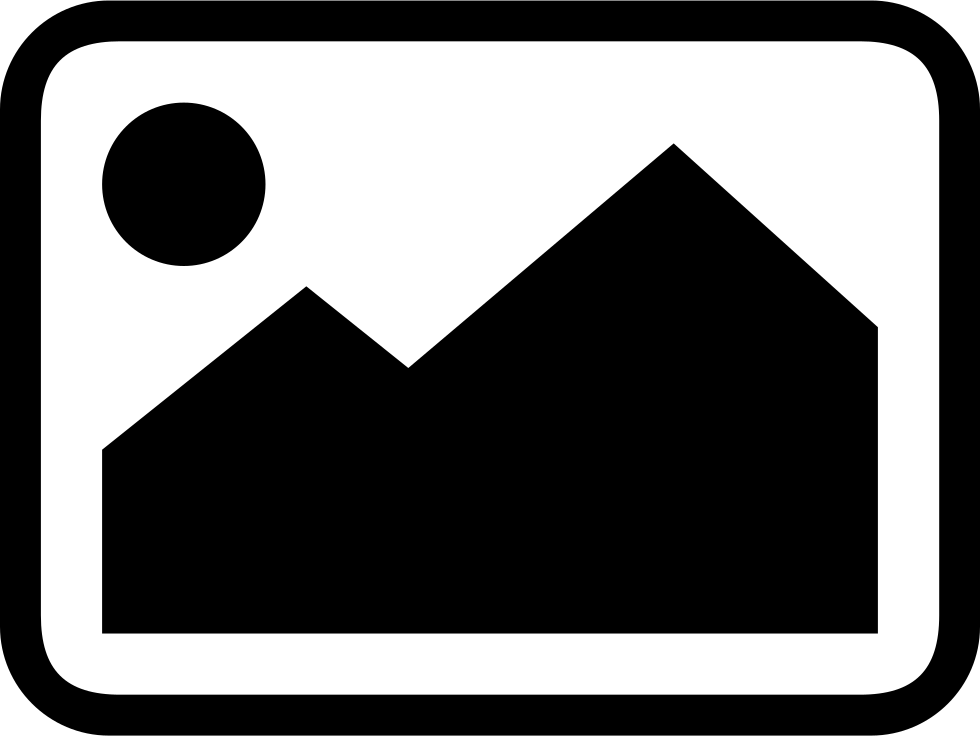 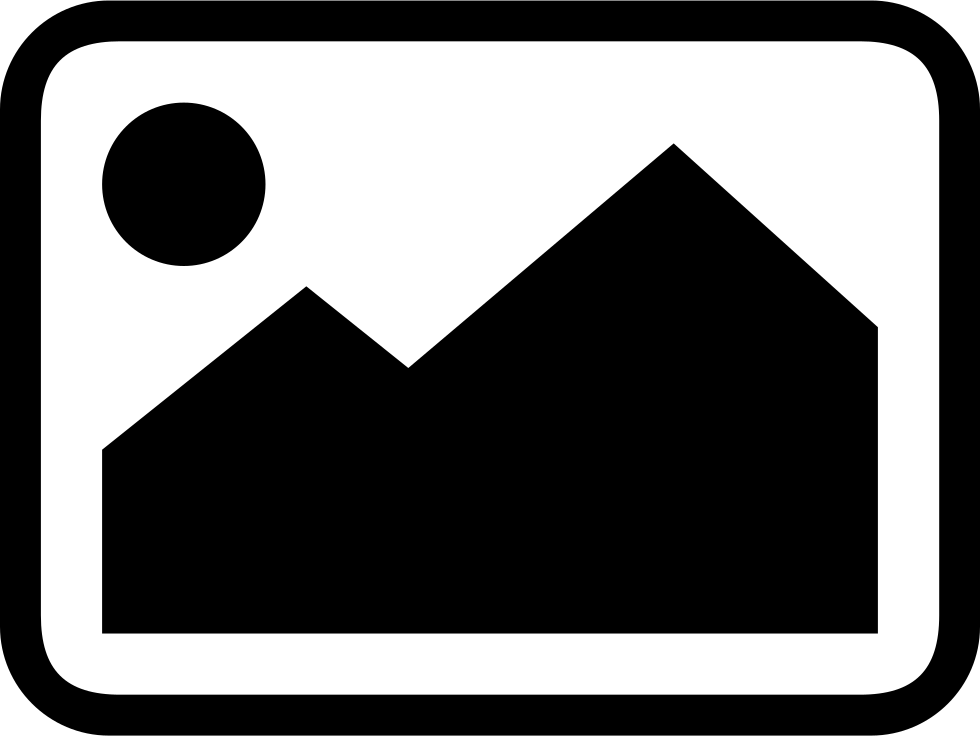 9th Grade Portfolio | Sketchbook Pages 7 & 8
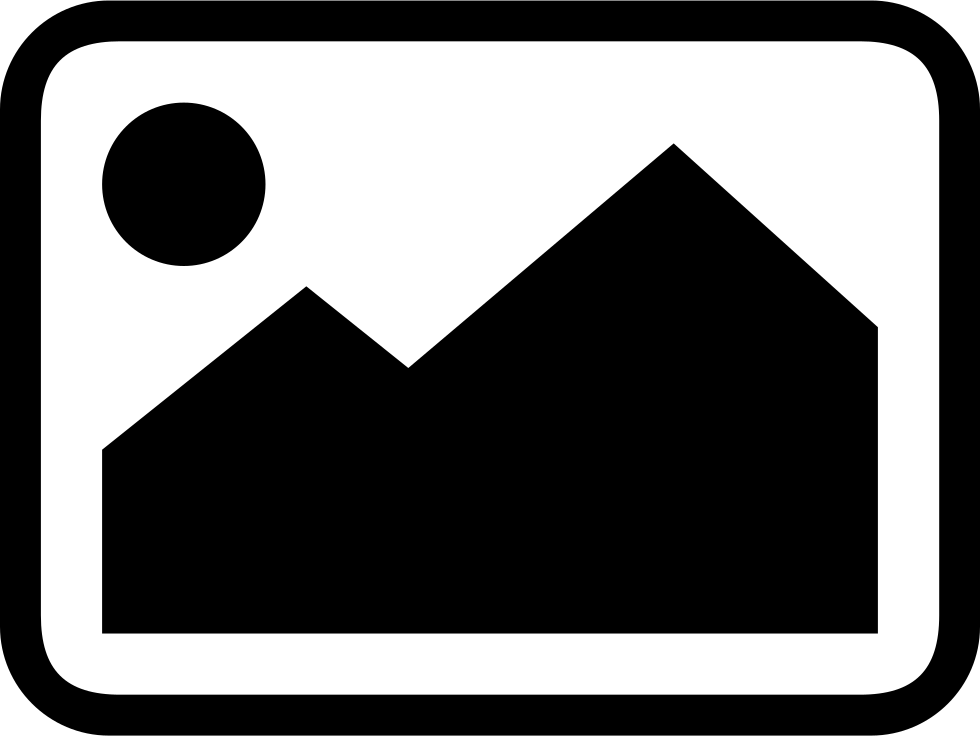 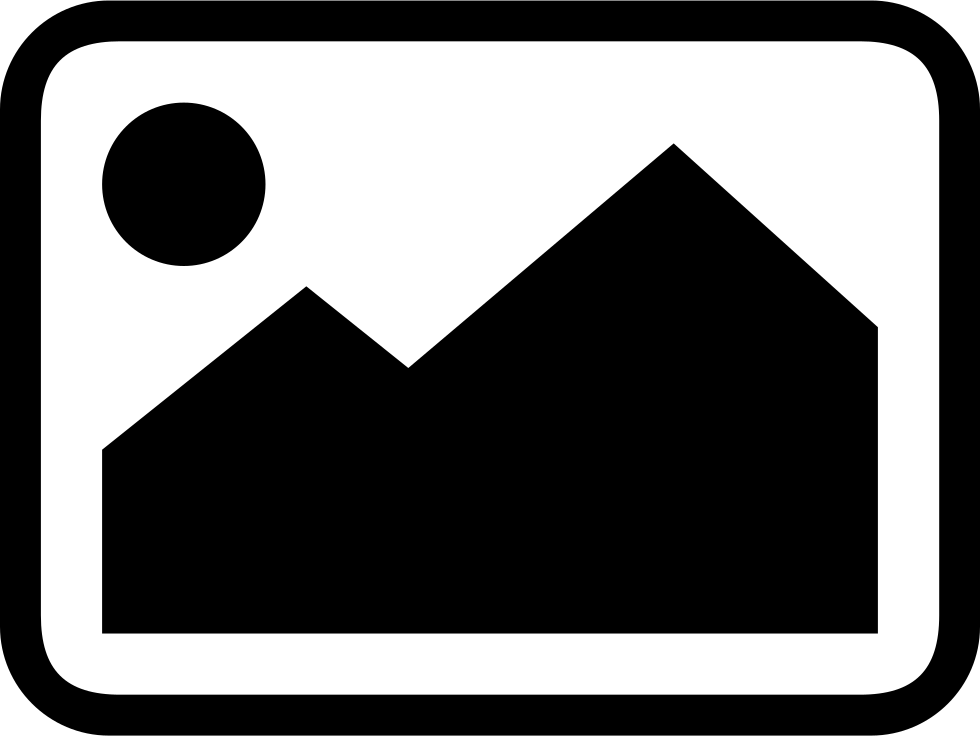 9th Grade Portfolio | Sketchbook Pages 9 & 10
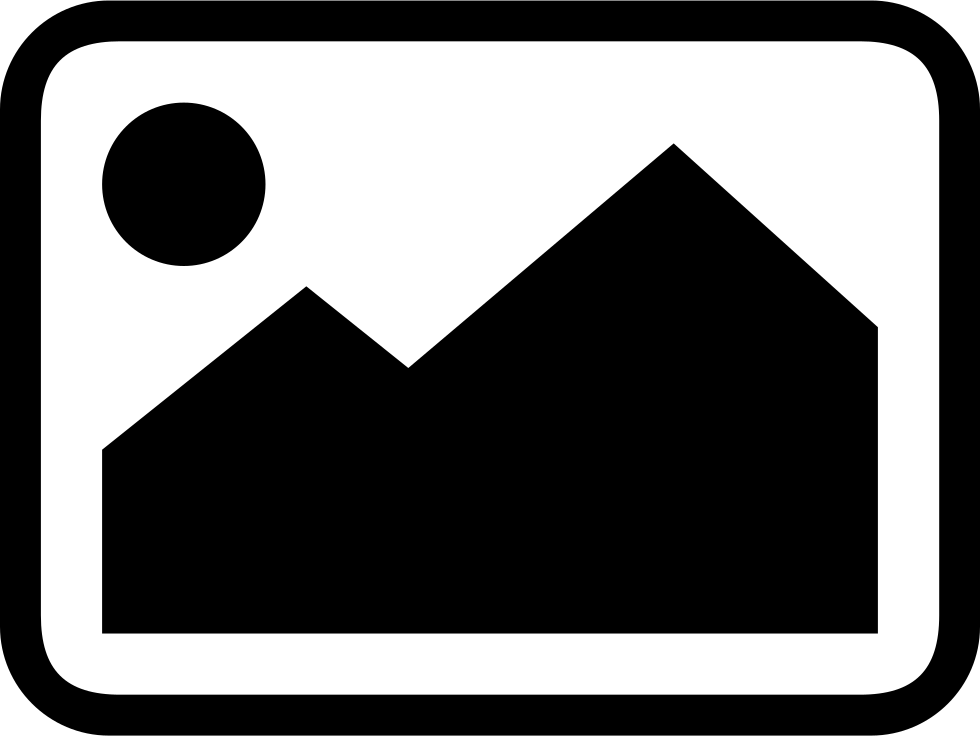 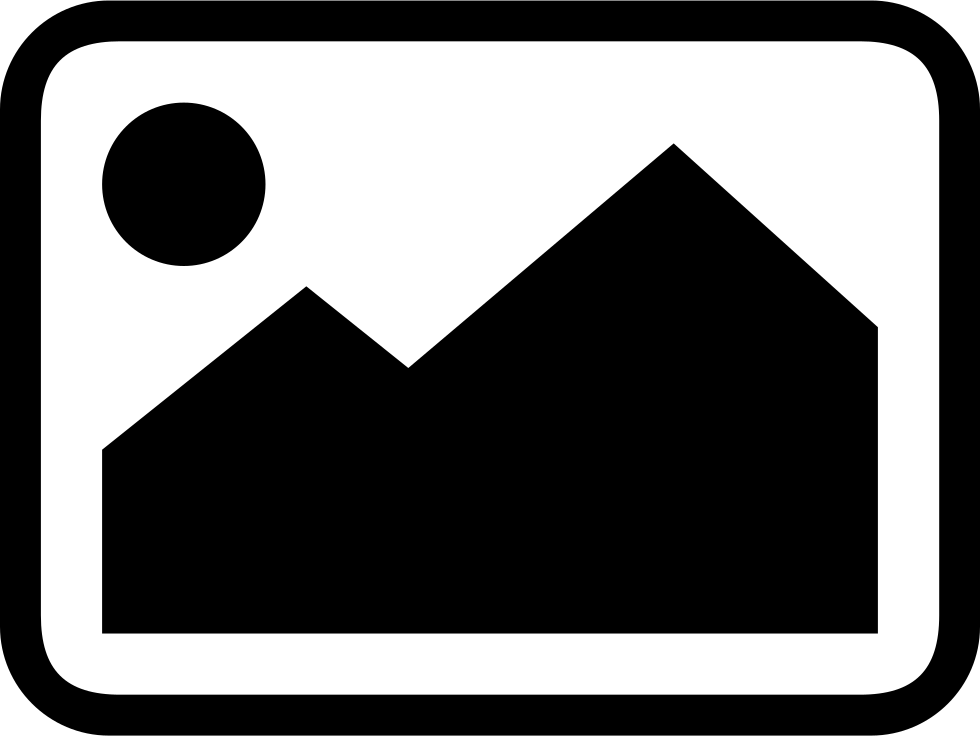 9th Grade Portfolio | Sketchbook Pages 11 & 12
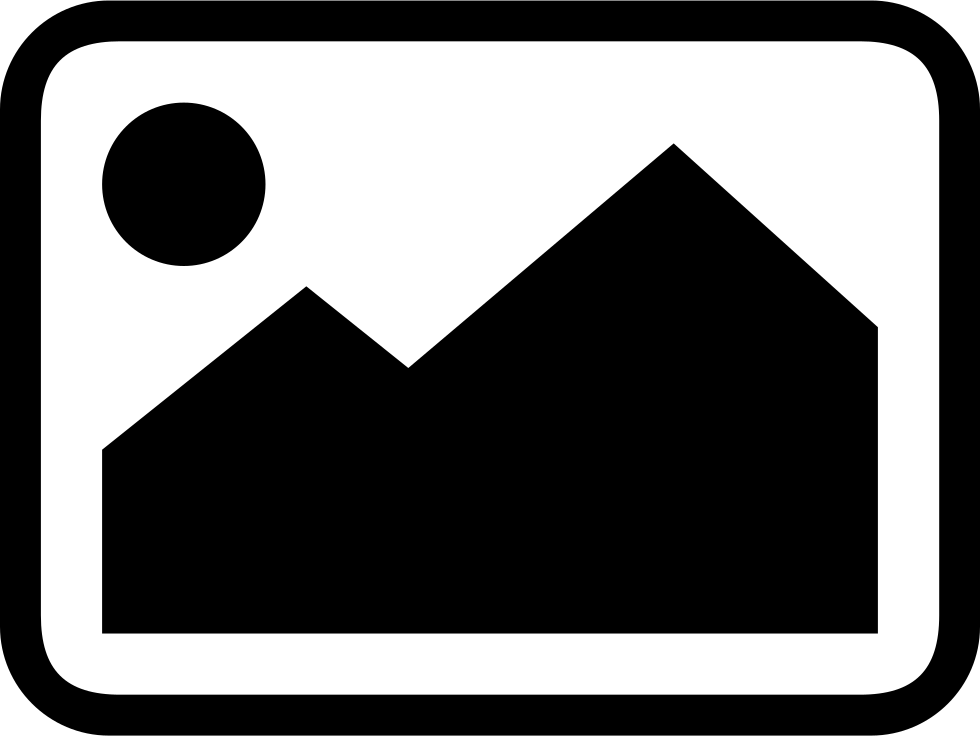 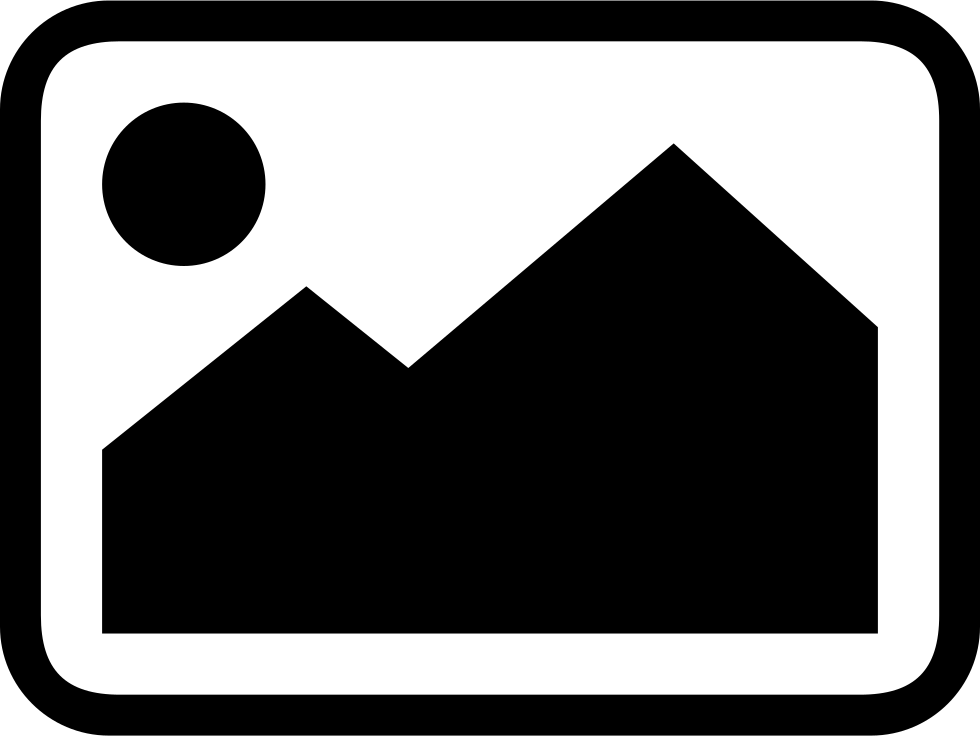 9th Grade Portfolio | Sketchbook Pages 13 & 14
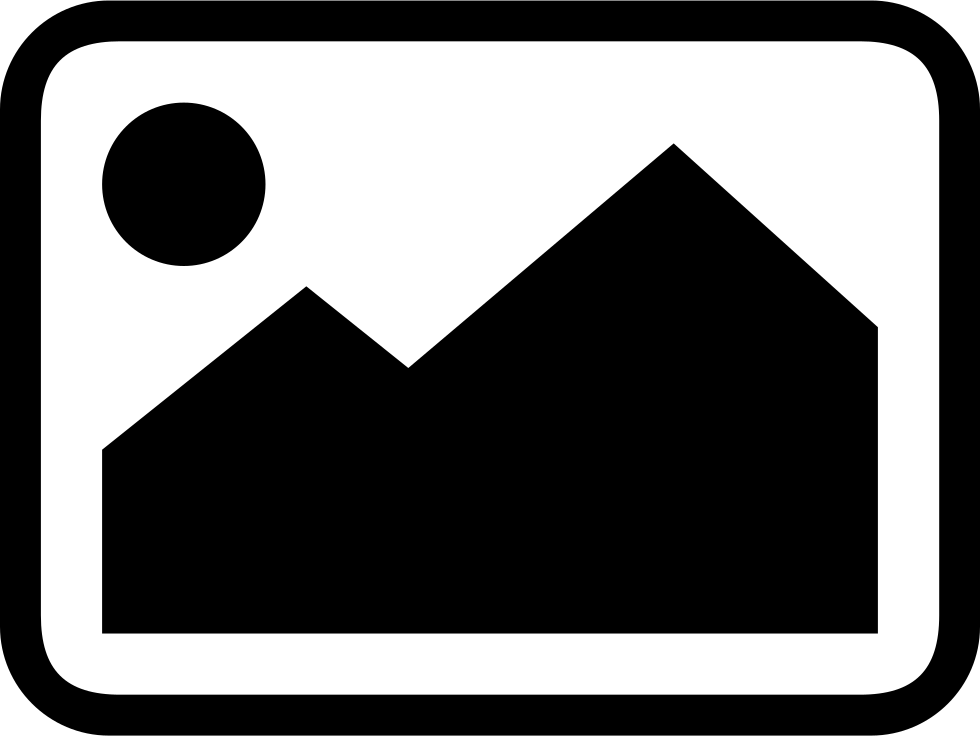 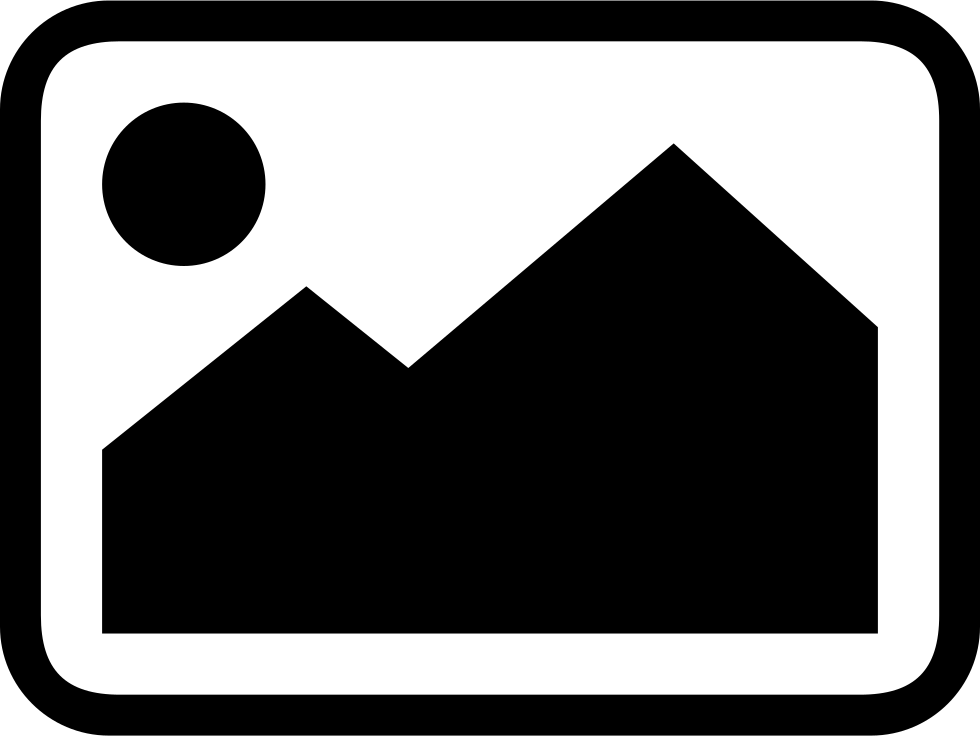 9th Grade Portfolio| Sketchbook Pages 15 & 16
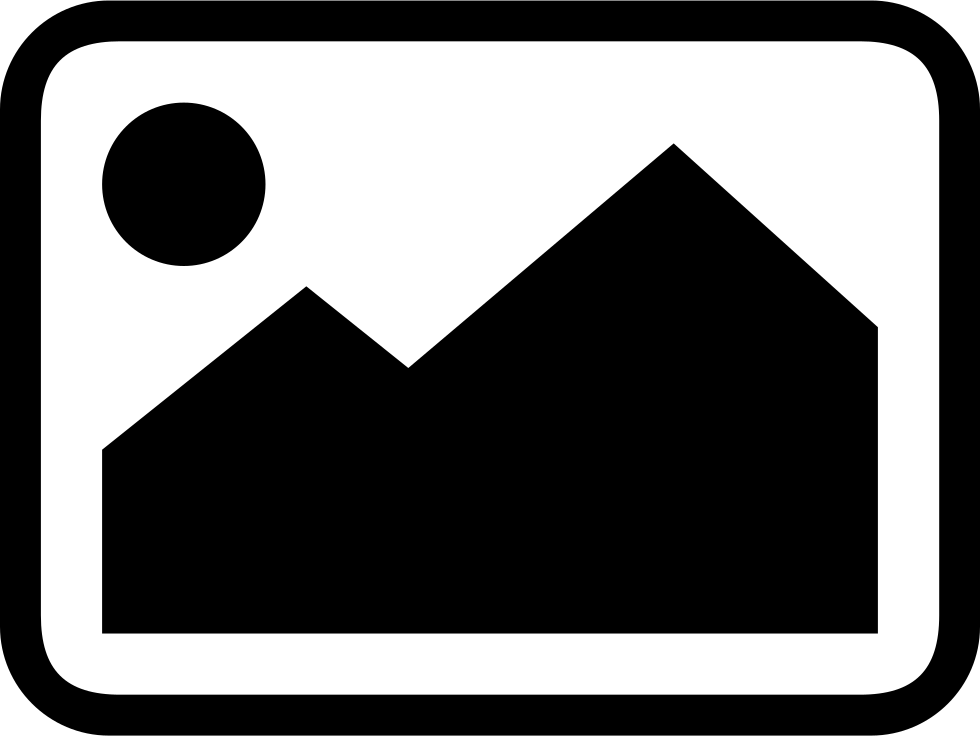 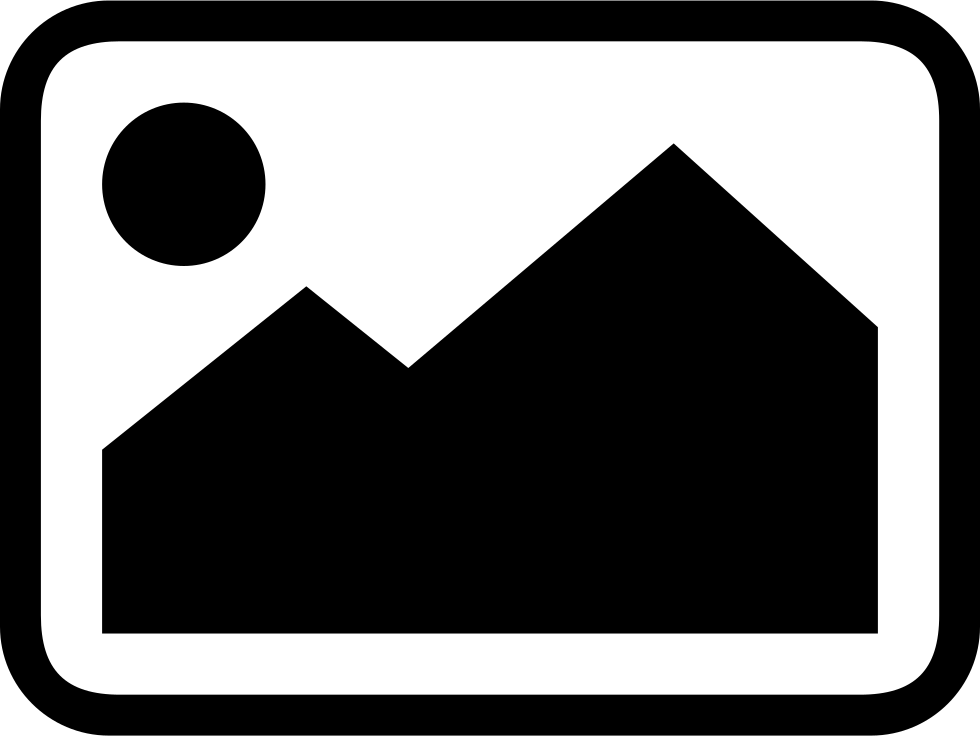 9th Grade Portfolio | Sketchbook Pages 17 & 18
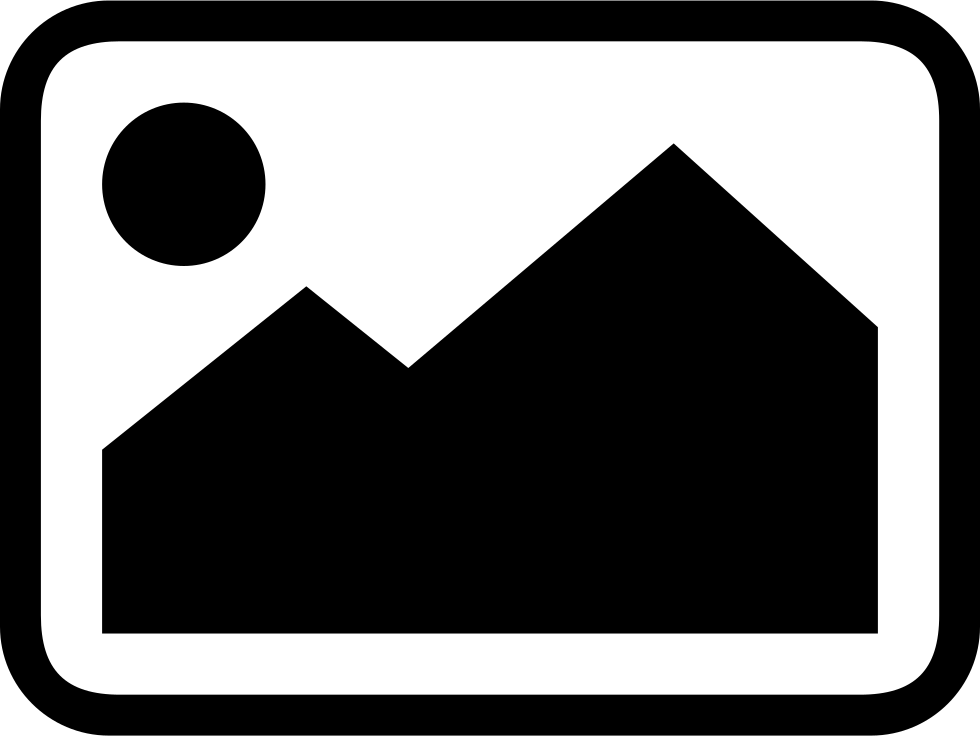 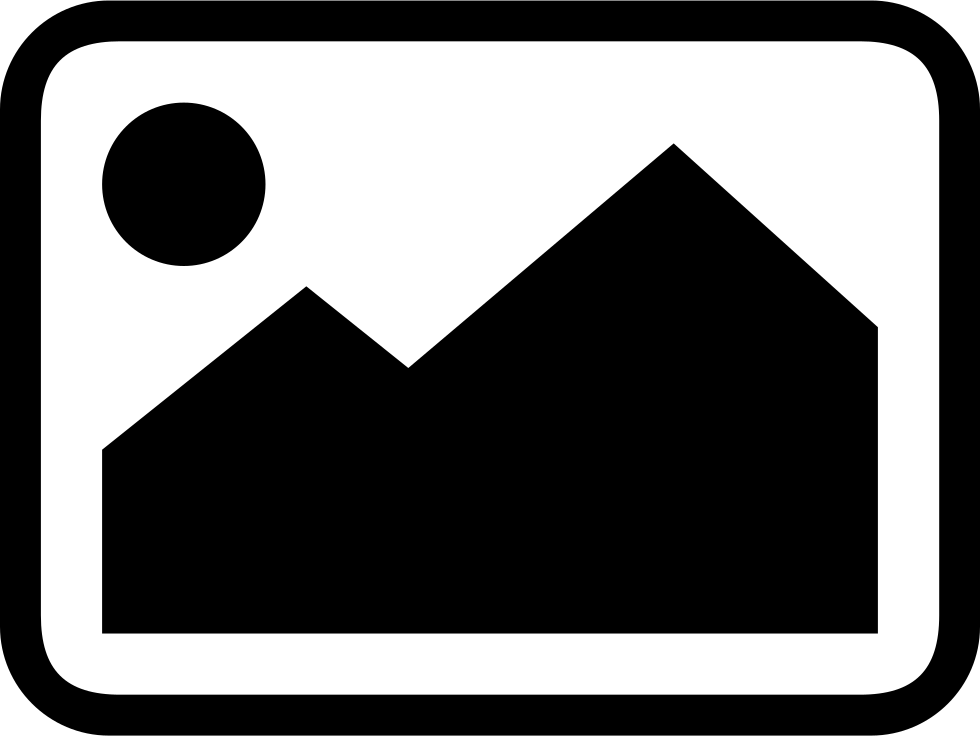 9th Grade Portfolio | Sketchbook Pages 19 & 20
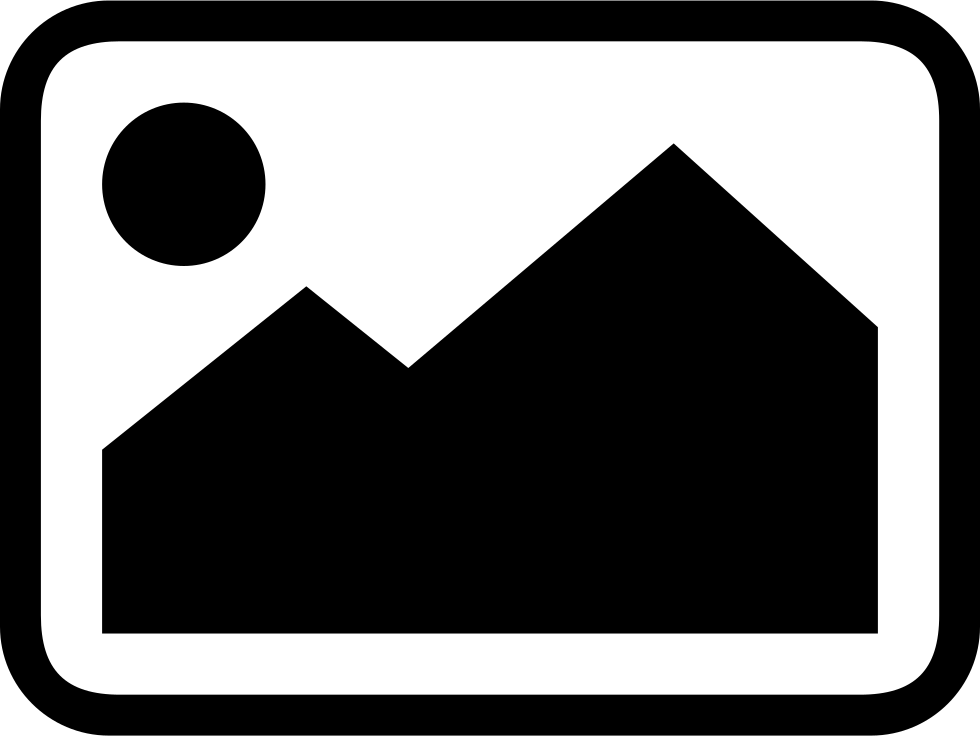 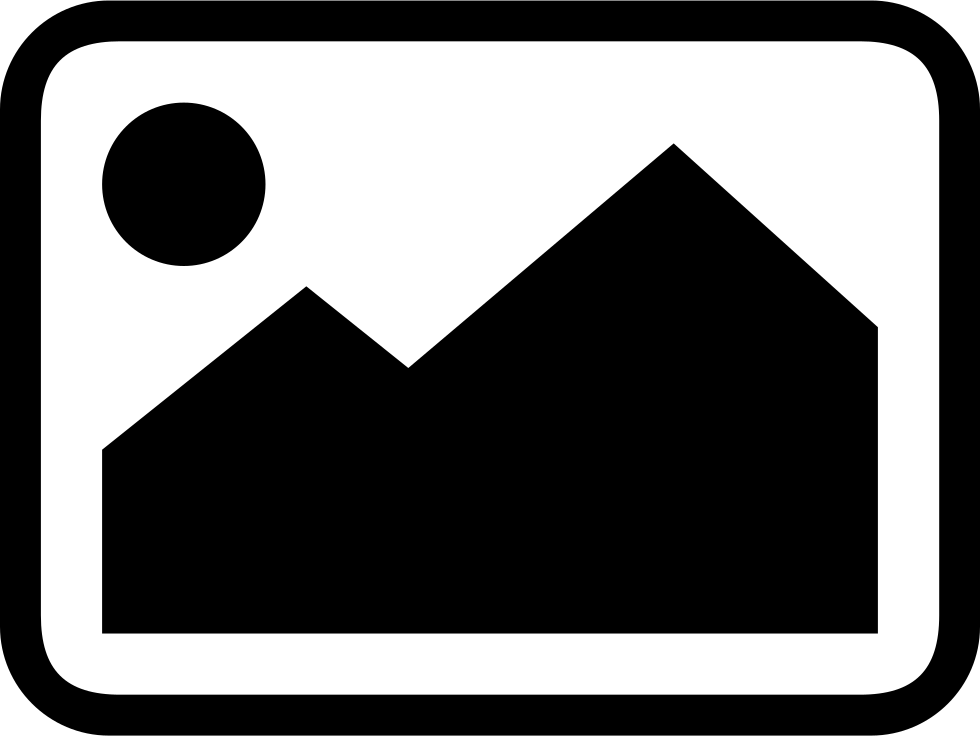 9th Grade Portfolio | Additional Sketchbook Pages